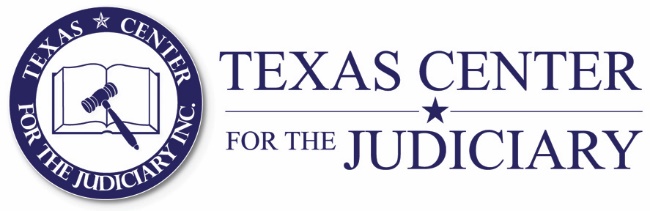 2016 Criminal Justice Conference	Court of Criminal Appeals Update
February 22-23				Stacey M. Soule
Sheraton Capitol Hotel			Assistant State Prosecuting Attorney
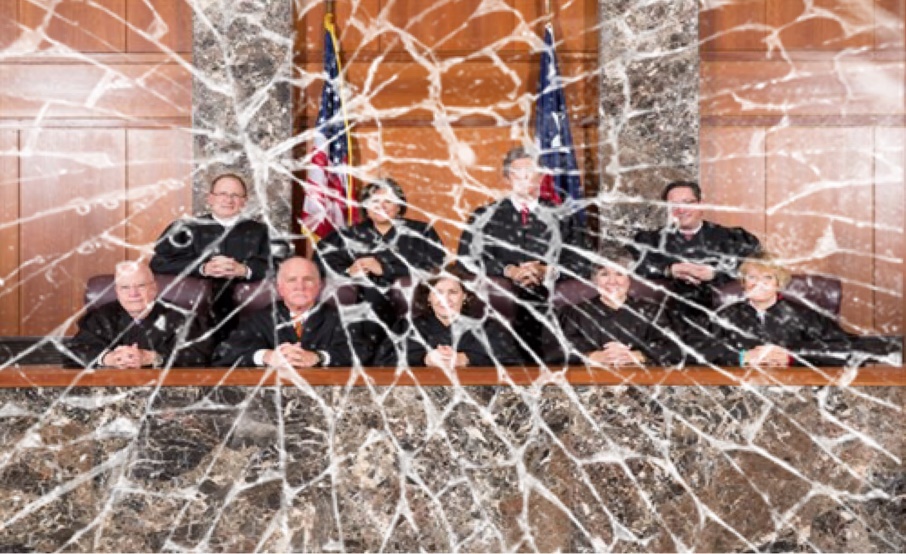 An Exceptional Term . . . And It’s Not Over Yet!
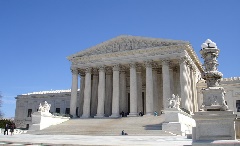 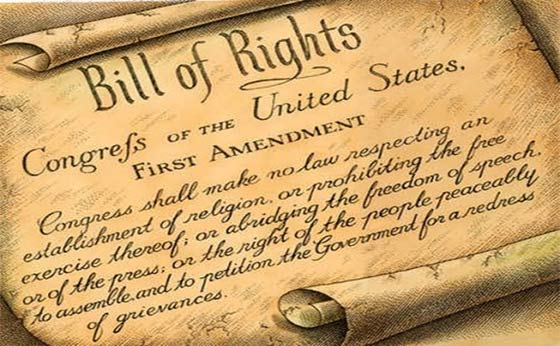 Faust v. State, PD-0893/94-15
Arrest of Kingdom of Baptist Church  members protesting at Fort Worth’s Gay Pride Parade for interfering with public duties after they disobeyed the police officers’ directive to remain behind time/distance skirmish line did not violate their First Amendment rights to free speech.
Content Neutral; regulated protected speech to prevent a confrontation

Narrowly Tailored; maintained safety and order based on history

Ample Alternative Channels and Temporary
Previous Violence
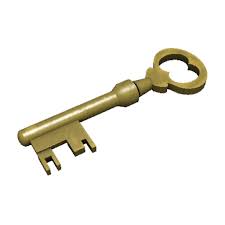 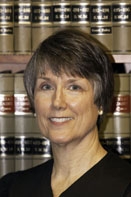 Concurrences
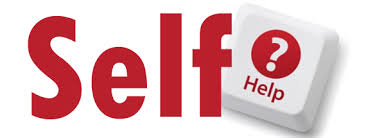 Johnson
Not speech or expressive conduct; self-help not a proper remedy; can be remedied under 1983

Yeary
Not charged for exercising rights but for interfering with public duties; prohibiting self-help, which could cause death or injury, justifies deprivation, even if it can never be fully vindicated in court
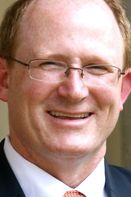 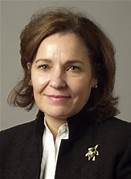 Dissents
Keller
Injunction standard due to ad hoc action, not general law; less restrictive means used in past; strict scrutiny justified because viewpoint- content-based and no injunction procedural protections

Newell
Preservation an issue because as-applied and defense raised and relief requested was acquittal
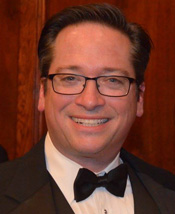 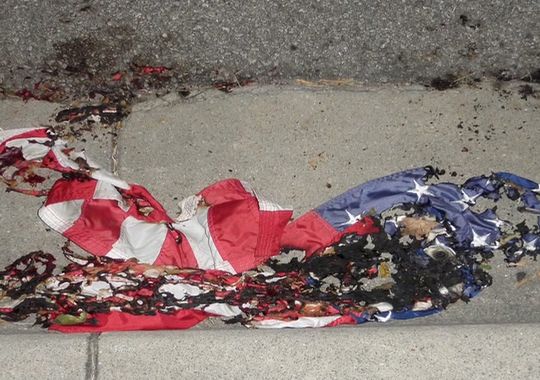 State v. Johnson, No. PD-0228-14
The flag-desecration statute, Penal Code Section 42.11, is overbroad and therefore unconstitutional on its face

Criminal mischief offense not factor in examining legitimate applications

 “[U]pholding a statute on the basis that its unconstitutional applications are so glaringly obvious that prosecutors will avoid them and speech will not be chilled by them” stands First Amendment law on its head
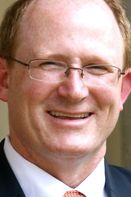 Dissent
Yeary
Standing is a matter of state law, and the relaxed standing requirement is not a part of the substantive overbreadth doctrine; should have to show unconstitutional as-applied

Only a violation in some circumstances

Conduct in addition to intent to communicate before First Amendment implicated

Reduced chance of unconstitutional applications because of stricken statutes
Perry, PD-1067-15
Pretrial habeas cognizability of challenges under speech and debate, legislative immunity, and separation of powers 

Facial overbreadth of “threat” in the coercion of public servant statute
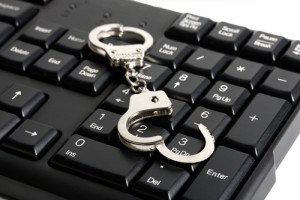 Ex parte Fournier, WR-82,102/03-01
Ex parte Lo, holding part of the online solicitation of a minor statute overbroad, does not provide a basis for an actual innocence claim on habeas 
Removal of sanctions does not change past conduct committed

Overly broad statute claim not subject to procedural default

Resembles Schlup v. Delo gateway actual innocence
Dissent
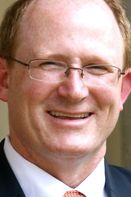 Yeary
Ex parte Lo should not be applied retroactively unless it was unconstitutional as-applied 

Windfall if within the statute’s legitimate sweep, compared to traditional facial challenge 

Invalidity prospectively serves overbreadth doctrine by removing chilling
In re Allen, No. 10-0886 Texas S. Ct.: Texas Wrongful Imprisonment Act permits compensation for Herrera (straight) and Schlup innocence claims


Fournier entitled to compensation? 


Subsequent writ like Ex parte Milner, 394 S.W.3d 502 (Tex. Crim. App. 2013), double jeopardy Schlup, gateway; disparate treatment?
Ex parte Reed, WR-80,875-02-Improper Photography, indictment dismissed
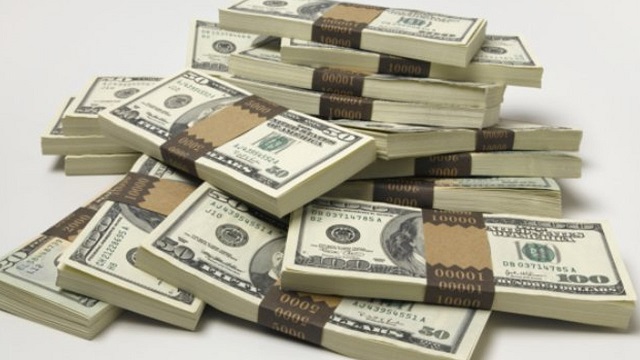 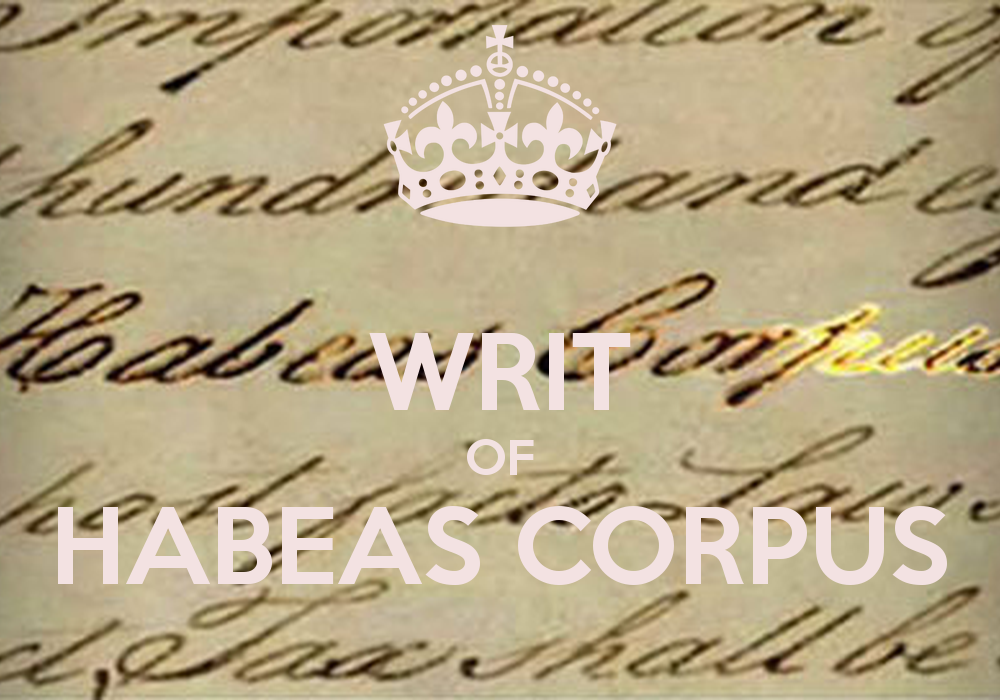 Ex parte Marascio, Nos. WR-80,939-01/03
Double Jeopardy concerning bail jumping and failure to appear
Concurrences and Dissents 
Tension between cognizability & preservation 
Alcala, concurring: In light of the procedural similarities between Schlup actual innocence and jeopardy, they should be treated the same for purposes of cognizability 
Units of prosecution
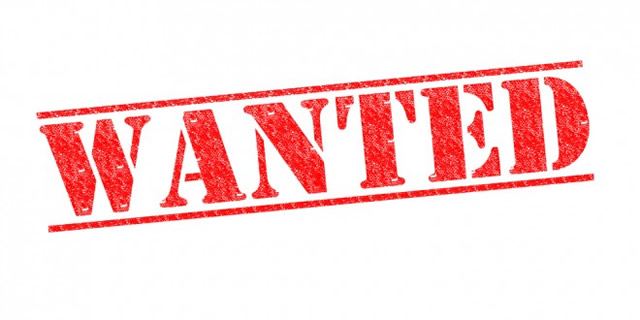 Ex parte Reyes, PD-1277-14
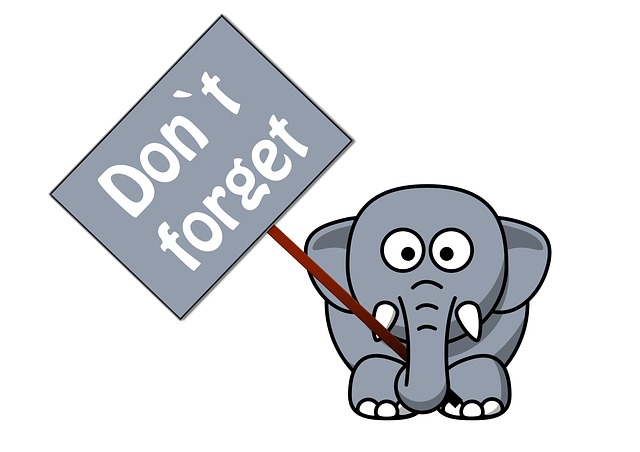 Claims which provide the greatest form of relief must be addressed and disposed of before claims offering a lesser form of relief.
[Speaker Notes: Trail court addressed and recommended granting relief on a Padilla claim.  Failed to address actual innocence.  Court concluded trial court erred in its resolution b/c Padilla not retroactive.]
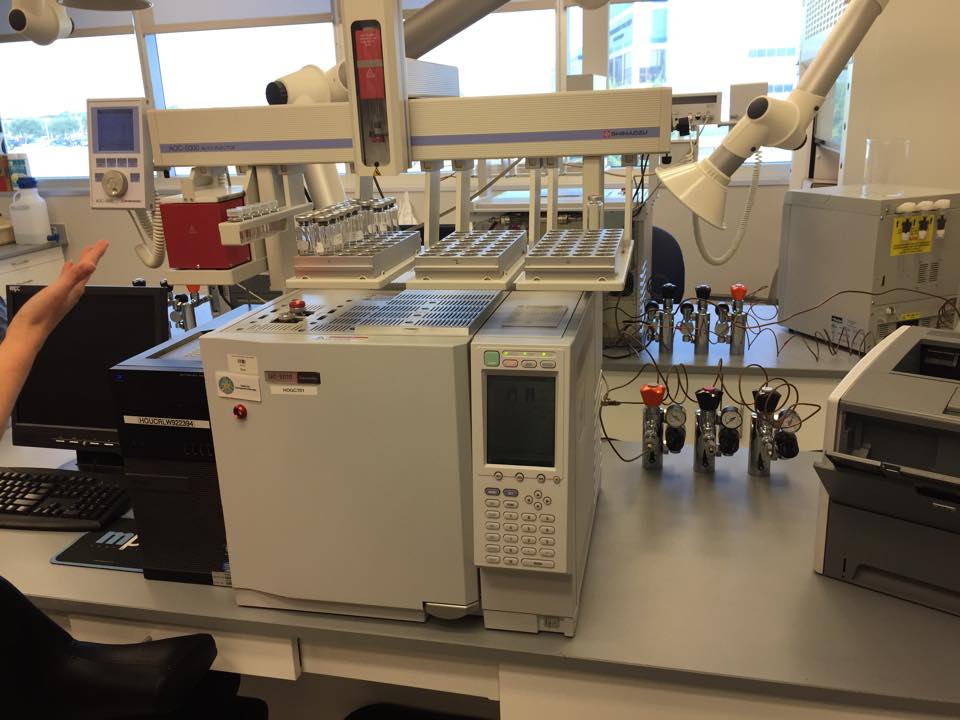 Ex parte Barnaby, WR-80,099-01
Harm Standard for use of Material False Evidence

Non-Guilty Plea: 
	Whether there is a reasonable likelihood that the false evidence 	affected the factfinder’s judgment.

NEW RULE for Guilty Plea:  
	Whether, having known the evidence was false, there is a 	reasonable likelihood (preponderance of the evidence) that the 	defendant would have still pled guilty.
Search and Seizure
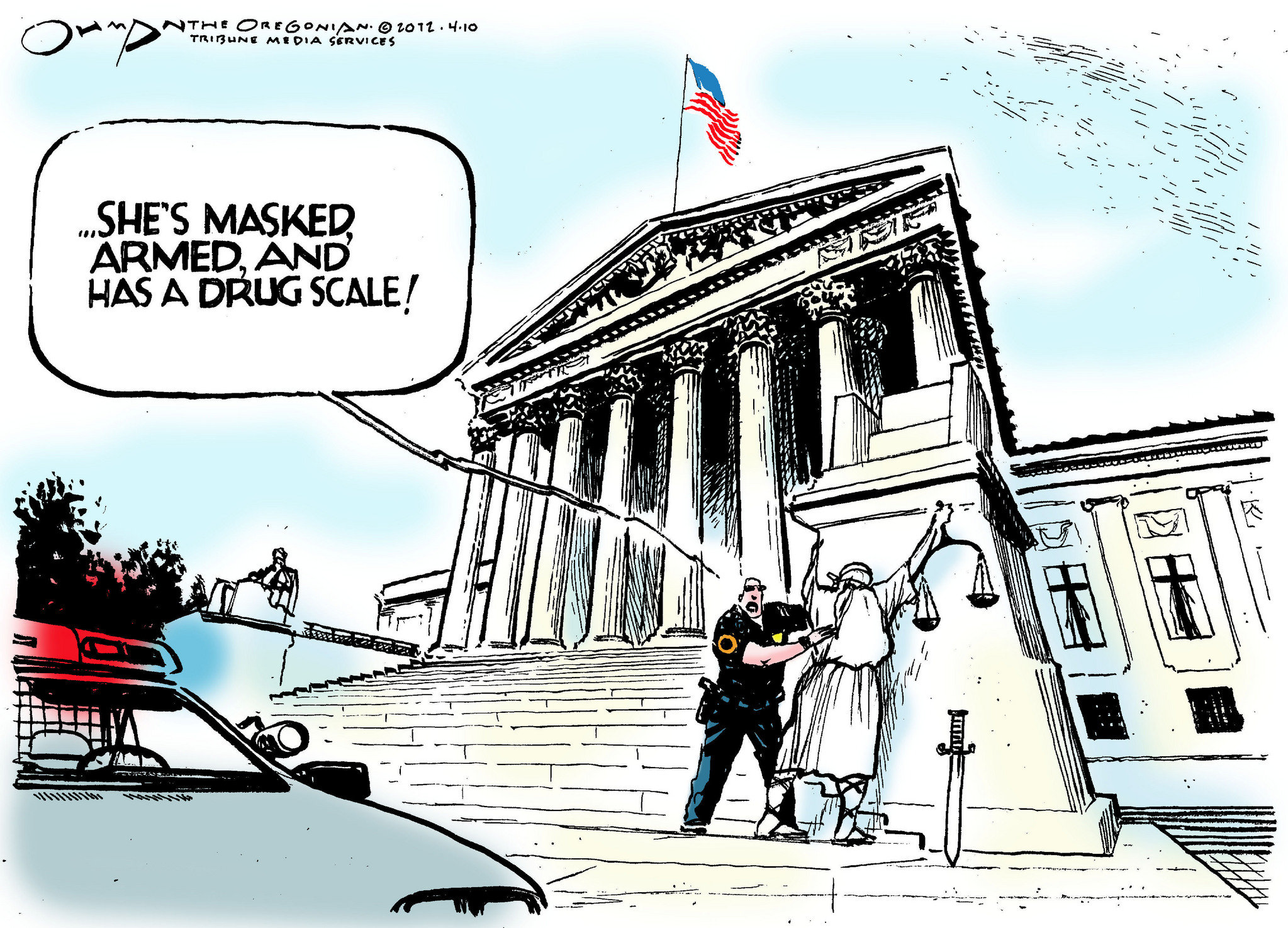 State v. Villarreal, PD-0303-14 (Part Deux)
5/4 = 10/8
A warrantless blood-draw conducted under the repeat-offender provision to the implied consent, mandatory blood draw statute, Tex. Trans. Code § 724.12(b), violates the Fourth Amendment

Next Stop . . .
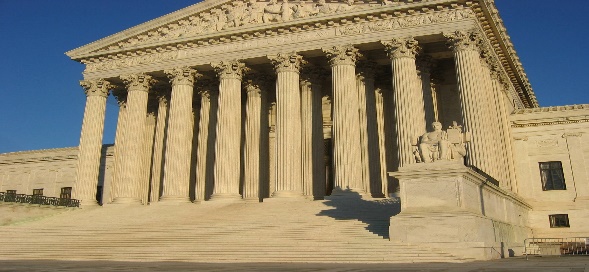 Residual Issues
Preservation 

Douds v. State, PD-0857-14
Isolated statements in suppression motion blood draw without a warrant insufficient
Motion to suppress, arguments, and post-hearing briefing challenged whether the requirements of the blood-draw statute had been met
Pending: Clement, PD-0681: “Does a suppression motion’s mere citation to the Fourth Amendment and probable cause, or a belated closing argument that anything after the “stop” be suppressed due to lack of probable cause for “arrest,” preserve an illegal arrest claim?” 

Preservation as of January 27, 2016 in Blood-Draw Cases

Remanded: Moser, PD-0662-15; Richards, PD-0731-15

Refused: Perez, PD-0577-15; Leal, PD-0836-15 (after remand for COA to address preservation)
Remedy, Tex. Code Crim. Proc. art. 38.23, 
and Harm as of January 27, 2016 

Pending: Cole, PD-0077-15: If a warrantless blood draw conducted pursuant to Tex. Trans. Code § 724.012(b) violates the Fourth Amendment, must that evidence be suppressed when, at the time of the search, the statute was presumptively valid and dispensed with the warrant requirement? 

Refused 38.23 issue with prejudice: Moser, PD-0662-15
Summarily refused remaining cases with 38.23 issue
Summarily refused 2 PDRs raising harmless error
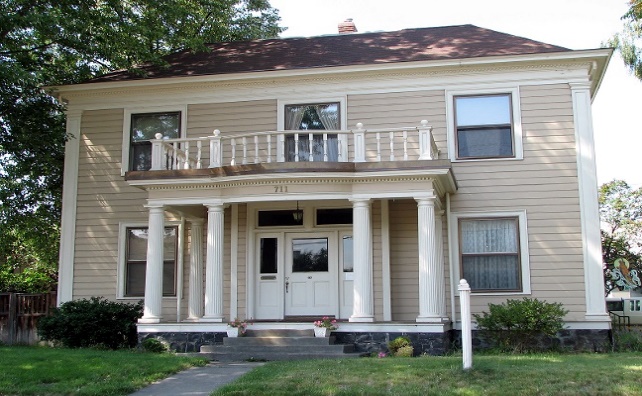 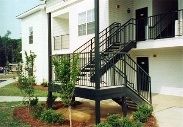 House v. Apartment
State v. Rendon, PD-0013-15

Under the Florida v. Jardines, 133 S. Ct. 1409 (2013), property-rights doctrine, the Fourth Amendment is violated when a drug-detection dog is used to sniff the threshold area of the front door of an apartment located on a semi-private landing.
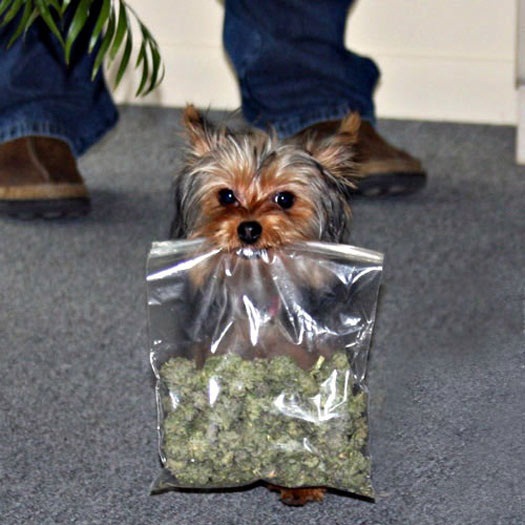 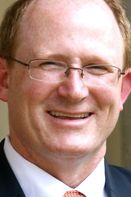 Dissent
Yeary
No right to exclude; fully available to the public so no intimate use and privacy necessary to establish curtilage under either the property- or privacy-based doctrines

Justice Kagan’s view that there is a search even if the dog is not on the curtilage is not consistent with prior cases that a dog-sniff is not a search
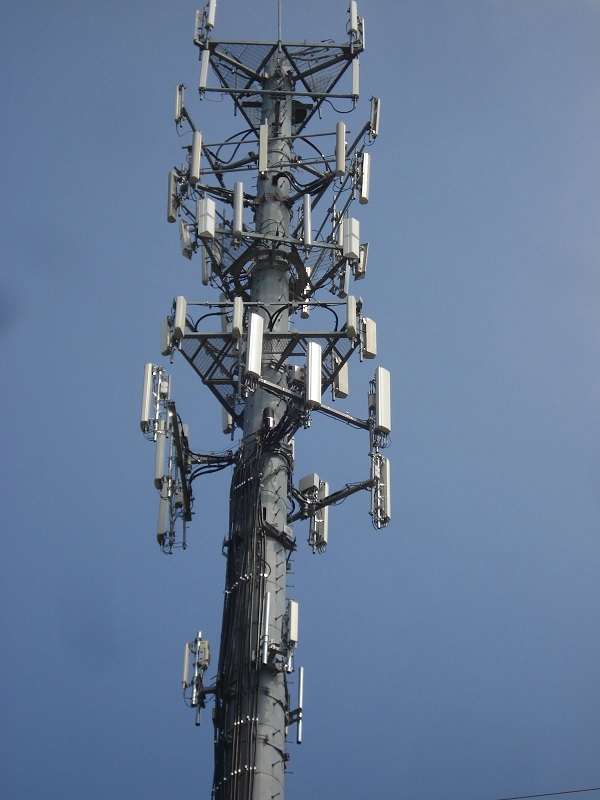 Ford v. State, No. PD-1369-14
The Fourth Amendment is not violated when law enforcement obtains four days of passive historical cell-site-location data without a warrant or probable cause.  No reasonable expectation of privacy in location data collected by a third-party carrier for business purposes.
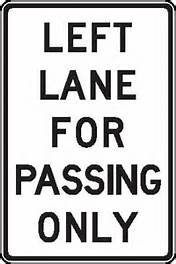 Jaganathan v. State, No. PD-1189-14
Stop supported by reasonable suspicion when the Trooper observed Appellant driving in the left-hand lane, without passing any vehicles in the middle lane, for approximately 15-20 seconds after passing a “Left Lane for Passing” only sign.

“[A] defense would matter only if the facts establishing it were so obvious that an objective officer viewing the situation would be unreasonable in failing to realize that the person’s conduct was allowed by the law.”
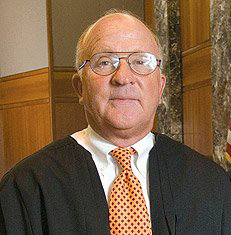 Dissent
Meyers
The sign (in conjunction with the law requiring compliance with road signs) does not provide sufficient notice of the prohibited conduct.  

“Is a driver required to actually pass another vehicle while in the left lane?” “Is there a specific amount of time in which this pass must occur?” “What if a driver never comes upon cars to pass, but intended to pass any that were on the roadway?”
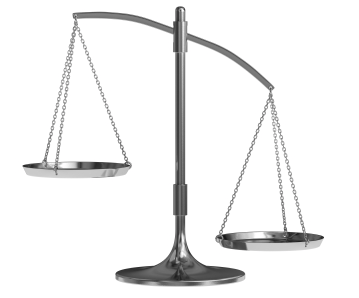 Sufficiency
Liverman v. State, Nos. PD-1595/96-14
“[F]iling and recording” a false mechanic’s lien by a county clerk did not constitute causing “another” (i.e. clerk) to “execute” it for purposes of securing the execution of documents by deception under Tex. Penal Code § 32.46(a)(1)

The person filing it brings it into its legal, enforceable status
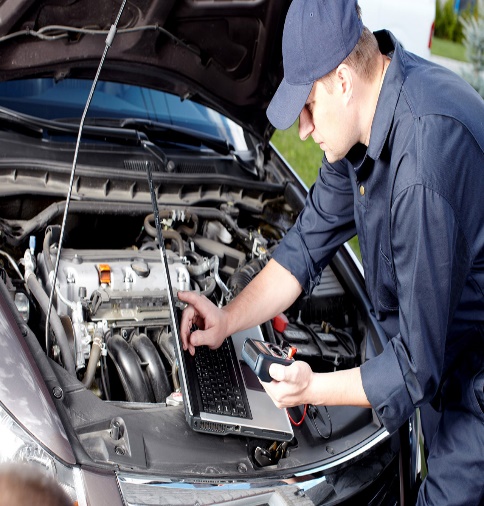 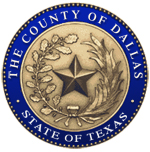 Cornwell v. State, No. PD-1501-14
Impersonating a Public Servant, Tex. Penal Code § 37.11(a)(1), requires the State to prove, in part: (1) the conduct of impersonation of a public servant and (2) the specific intent to induce another to rely on his pretended official act    

The “pretended official act” does not require an actus reus beyond “impersonation” 
However, to satisfy the intent element, the State will likely need to put on evidence of “a pretended official act”
Donaldson v. State, Nos. PD-0572/73-14
The COA erred to imply a finding of true to a punishment enhancement by virtue of the defendant’s plea of true when the trial court specifically declined to make a finding based on doubts about the propriety of using the prior for enhancement.
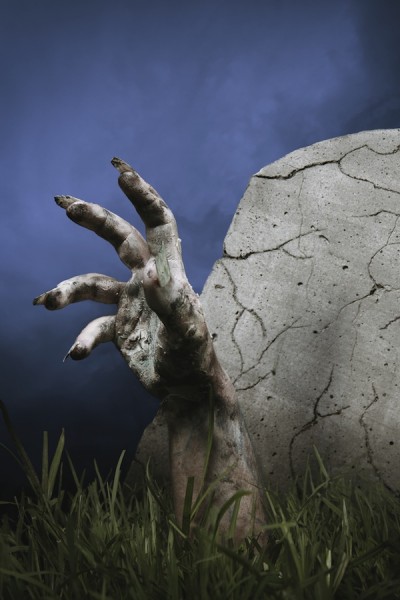 Factual Sufficiency?           Walker, PD-1429-14 & PD-1430-14
“The Court of Appeals erred in finding legally sufficient evidence in this case, and allows this Court to reexamine the issue of factually sufficient evidence from Brooks v. State, 323 S.W.3d 893 (Tex. Crim. App. 2010).”

“The Court of Appeals erred in allowing a speculative verdict to stand in contrast to this Court’s instructions.”
Procedure
State v. Wachtendorf, PD-0280-15
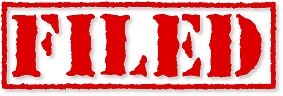 State no notice that appealable order was signed until it was “file-stamped” by the district clerk
Plurality re-affirmed that notice of appeal must be made within 20 days of “signing”

Newell concurring
Dismiss as improvidently granted because COA correct
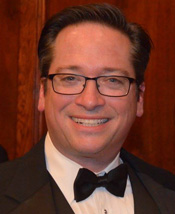 Ex parte Cooke, WR-81,360-01
The “collateral consequences” requirement resulting from a “final conviction” for purposes of Article 11.07 habeas relief is not satisfied  when (1) the primary conviction challenged discharged and (2) the primary conviction was enhanced by an offense for which the applicant was on deferred at the time it was used to enhance.
Jury Charge
Beltran v. State, No. PD-1076-14
Appellant was being sexually assaulted by the victim; Appellant’s friend then stabs victim while Appellant held him 

Whose conduct is considered for Sudden Passion Appellant’s or friend’s               ? ?

“[T]he derivative aspect of the law of parties (criminal responsibility for the conduct of another) does not factor into whether a defendant is entitled to an instruction on sudden passion”
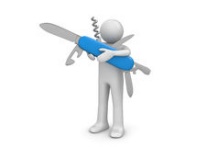 Marshall v. State, No. PD-0510-14
Assault: intentionally, knowingly, recklessly causes bodily injury to another

3rd degree felony romantic partner enhancement: intentionally, knowingly, recklessly impedes normal breathing or circulation by applying pressure to throat or neck or blocking nose or mouth

Impeding normal breathing causes bodily injury per se
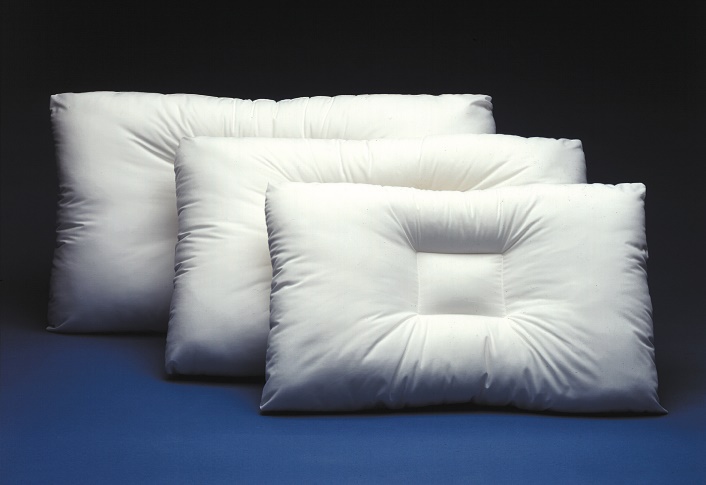 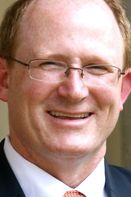 Dissent
Yeary
If majority is correct, then there is no charge error
Impeding breathing will not invariably cause bodily injury; likewise, impediment does not always amount to an impairment 
The evidence was sufficient under strangulation; the indictment alleged he impeded “circulation of the blood” in addition to normal breathing
Green v. State, PD-0738
Jury charge for aggravated sexual assault cannot include evidentiary sufficiency non-statutory definitions of “penetration” and “female sexual organ” 

The COA erred to find “some” harm
Competency
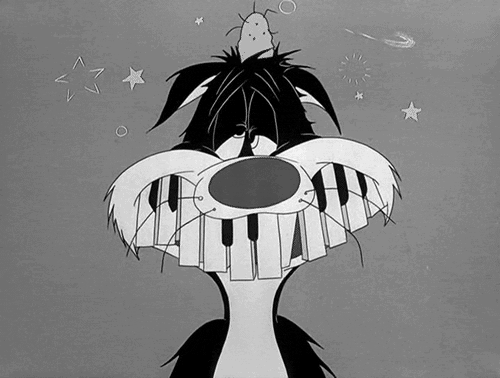 Owens v. State, PD-0967-14Competency to Stand Trial
6th COA: error because expert not qualified under statute, harm, granted new trial
CCA: assumed error, no harm because not enough evidence that amnesia rendered him unable to confer with counsel or understand the charge
Remedy: COA applied the wrong remedy; proper to remand to determine whether retrospective competency is feasible and, if so, hold a hearing
IN RE THE STATE OF TEXAS EX REL. JOHN F. HEALEY, JR.DISTRICT ATTORNEY, 268TH JUDICIAL DISTRICT, WR-82,875-01/02 (pending)
“Must a defendant be presently competent in order for a retrospective competency trial to occur?”

“If so, does a trial court have the authority to require a jury to determine the issue of present competency?”
Mays v. State, No. AP-77,055Competency to be Executed
De novo review of a trial court’s determination as to whether a defendant has made a substantial showing of incompetency with Tex. Code Crim. Proc. art. 46.05 and due process were properly applied by considering only evidence of incompetency 

Defined the meaning of “responsive pleading” to include a non-adversarial pleading that may be filed by anyone
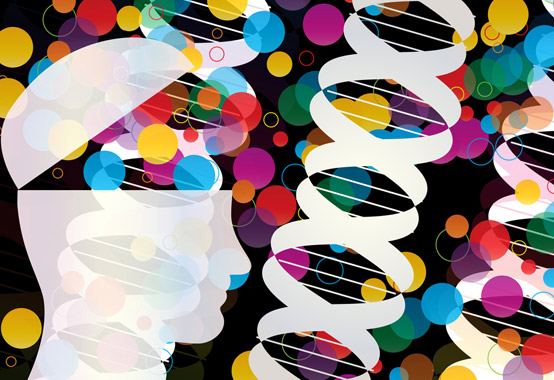 Mental Retardationor Intellectual Disability
Ex parte Moore, No. WR-13,374-05
Despite recent changes in the medical community regarding the diagnostic criteria for assessing intellectual disability, the Ex parte Briseno, 135 S.W.3d 1 (Tex. Crim. App. 2004), standard will continue to apply for purposes of determining death-sentence eligibility   

Alcala, J., dissenting: the new standards recognized by the medical community should be used instead of Ex parte Briseno, which has received criticism, and courts should analyze the medical diagnosis apart from whether a death sentence would constitute cruel and unusual punishment
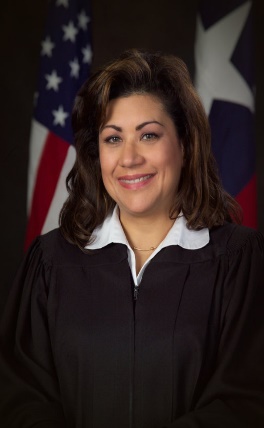 Expert Testimony
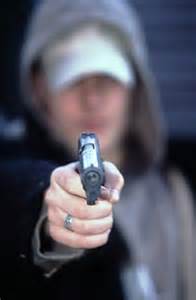 Blasdell v. State, No. PD-0162-14
no showing weapon-focus-effect theory has been generally recognized as a valid hypothesis   
failed to show (clear and convincing evidence) that the expert’s methodology, based on self-education, relied upon or used scientific principles in the field  
lack of published articles or studies of his own; eye-witness identification generally not enough
Ex parte Robbins, WR-73,484-02, Reh’g denied January 27, 2016
A change in the medical examiner’s opinion about the manner of the victim-child’s death from “homicide” to “undetermined” years after trial constituted “newly available scientific evidence” under Tex. Code Crim. Proc. art. 11.073 that established, by a preponderance of the evidence, that the defendant would not have been convicted if it had been presented at trial.
Wolfe, PD-0292-15 (pending)Shaken-Baby Syndrome
State’s Expert: a “triad” or “constellation” of symptoms—subdural hematoma, retinal hemorrhages, and brain swelling—may support an abusive head trauma diagnosis in the absence of external injuries

Wolfe’s Expert: abusive head trauma has been the most disputed medical topic he has encountered and the boy’s injuries resulted from a birth-related hematoma
Thank you
Stacey M. Soule
Assistant State Prosecuting Attorney 
Stacey.Soule@spa.texas.gov